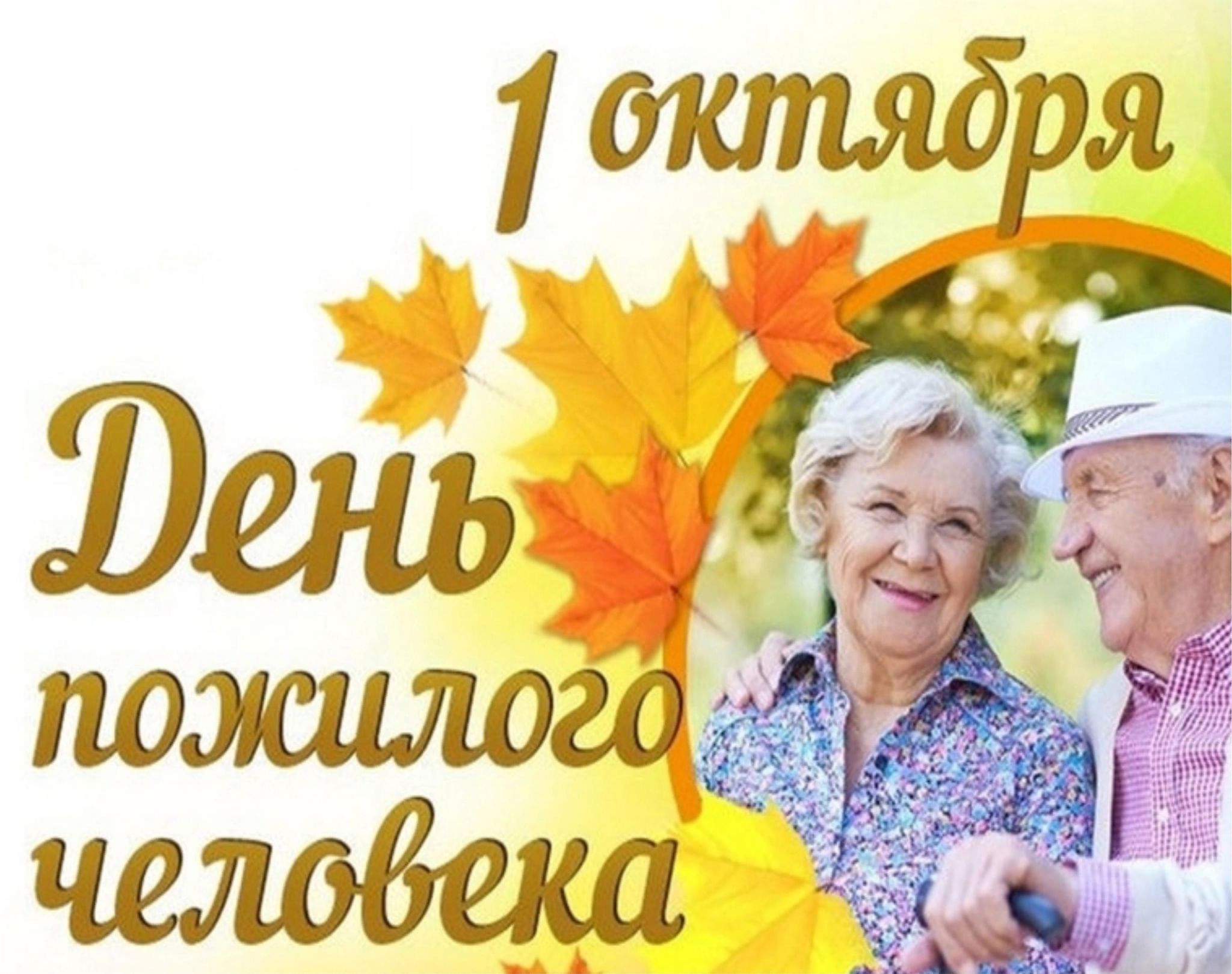 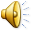 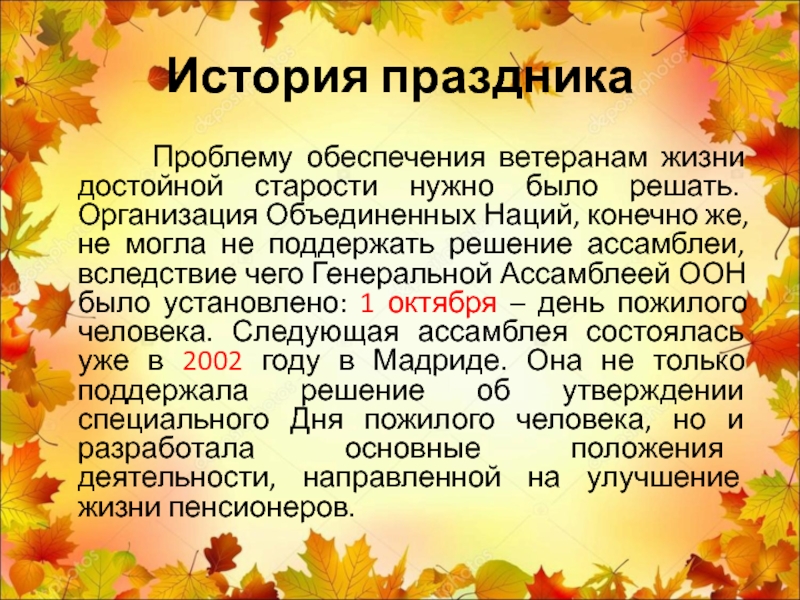 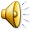 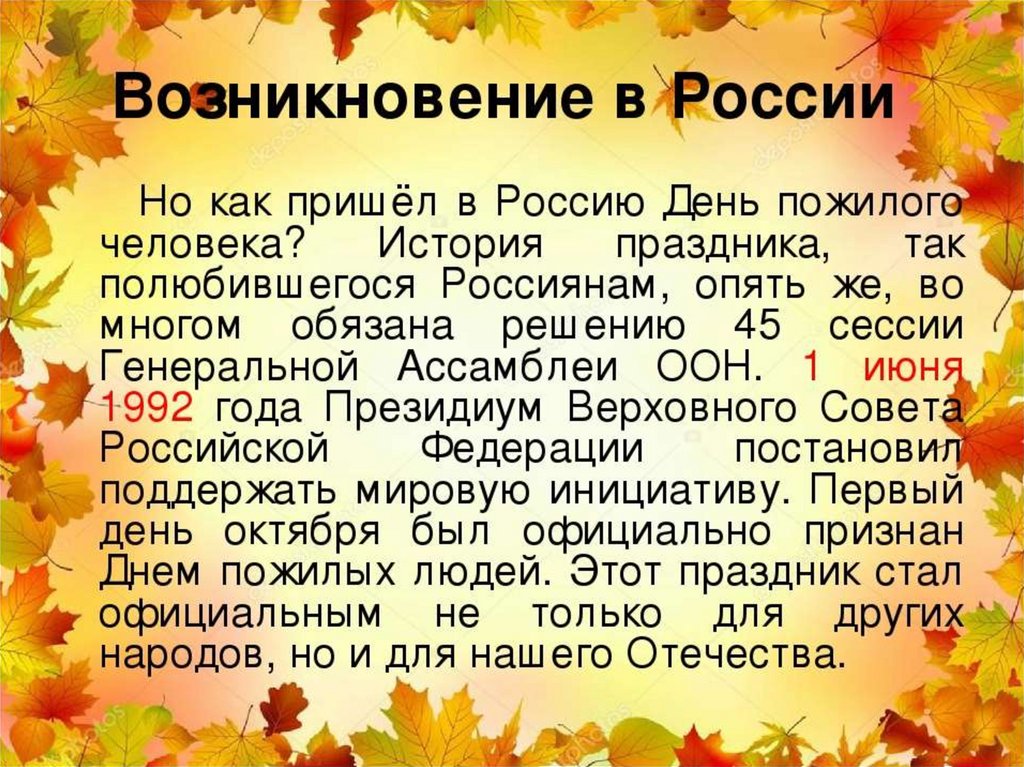 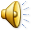 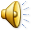 Год за годом, день за днём Все мы к этому придем. Ведь любой когда-нибудь Пожилым встречает путь.
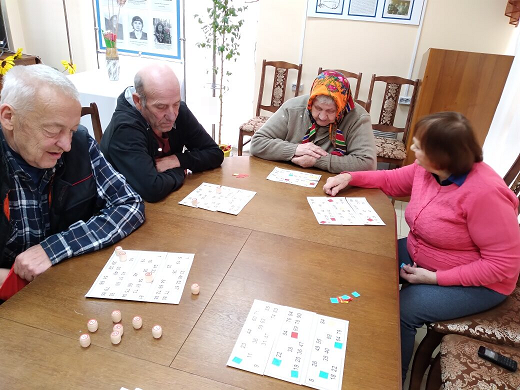 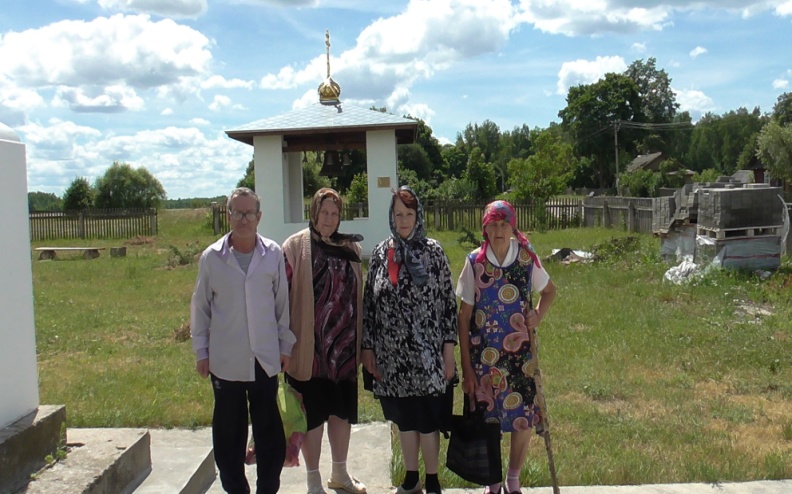 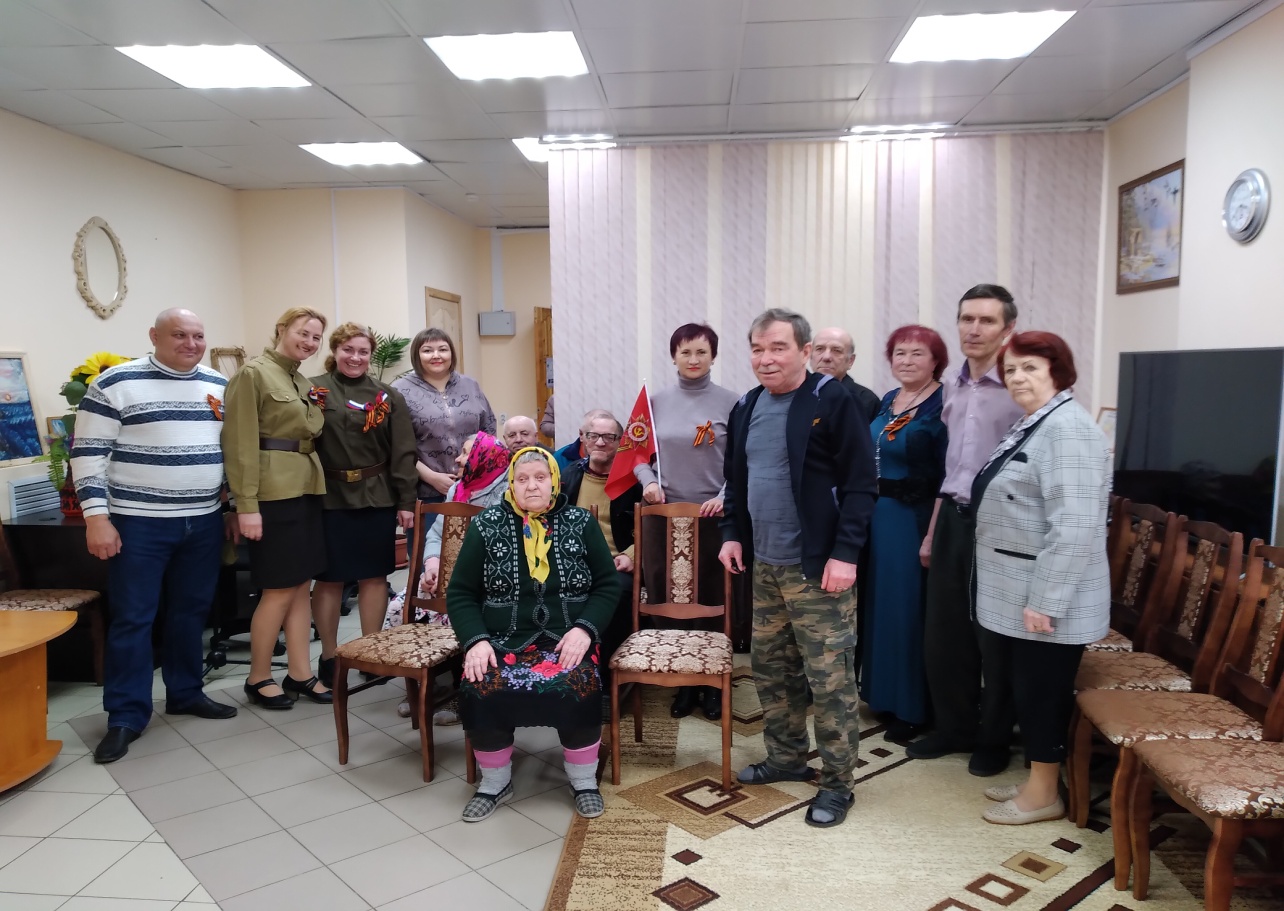 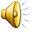 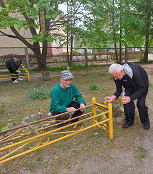 В День пожилых примите поздравленье. Желаем вам спокойствия, добра, Любви родных, здоровья, настроенья, Пусть будет жизнь на праздники щедра! Пусть внуки радуют и дети помогают, Пусть будет жизнь уютна и чиста, Ведь возраст — не помеха, точно знаю, В душе пусть будет вечная весна!
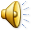 Поздравление от сотрудников Центра
Поздравление от сотрудников Центра
Поздравление от учащихся МБОУ «Ершичской средней школы»
Поздравление от Куцепаловой Марии
Поздравление от учащихся МБОУ «Ершичской средней школы»
Спасибо за внимание!